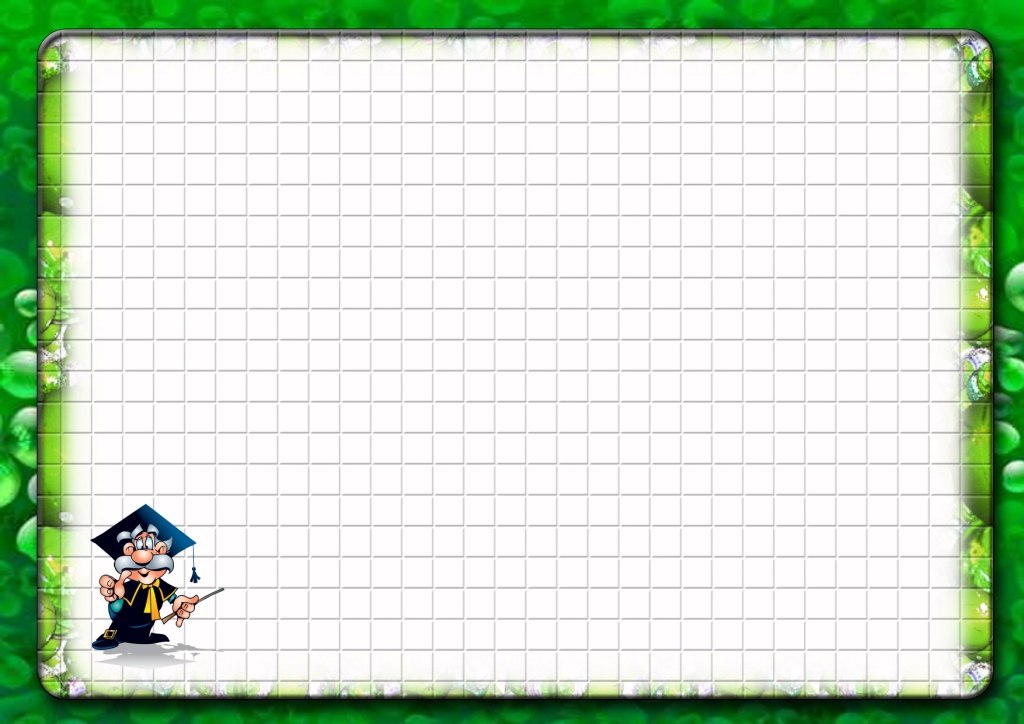 Презентация к тематическому досугу«Деревенский дворик»
«Угадай животное»
Выполнила: воспитатель Смирнова Д.Н. 
ГБДОУ детский сад № 126 Выборгского района Санкт-Петербурга
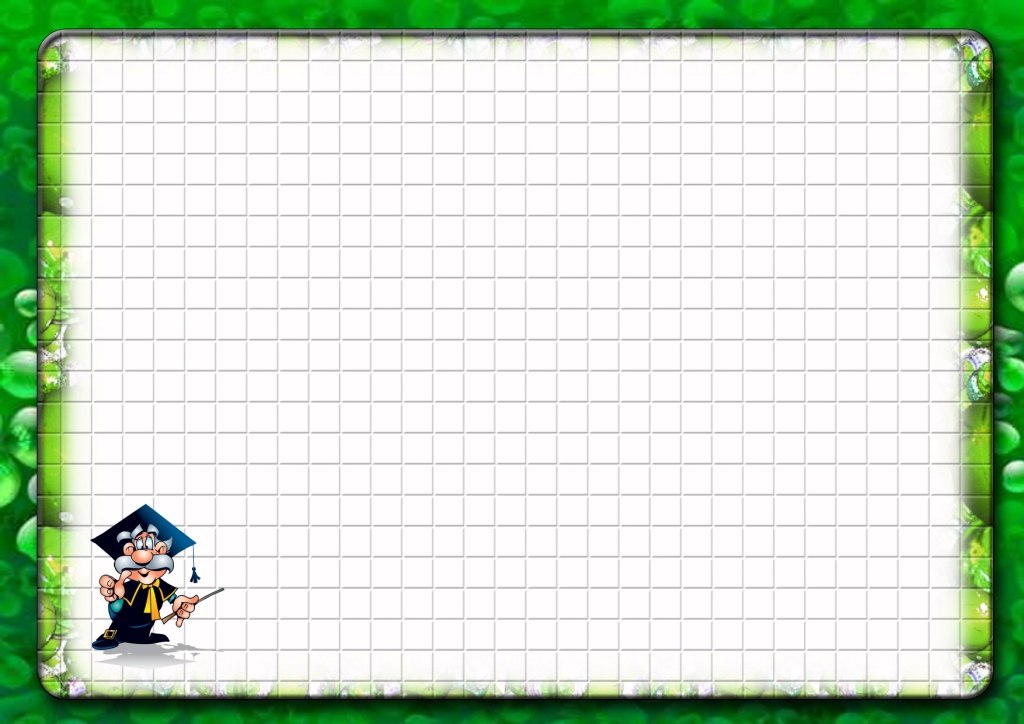 Ночью он совсем не спит, дом от мышек сторожит,Молоко из миски пьет, ну конечно это – …(кот)
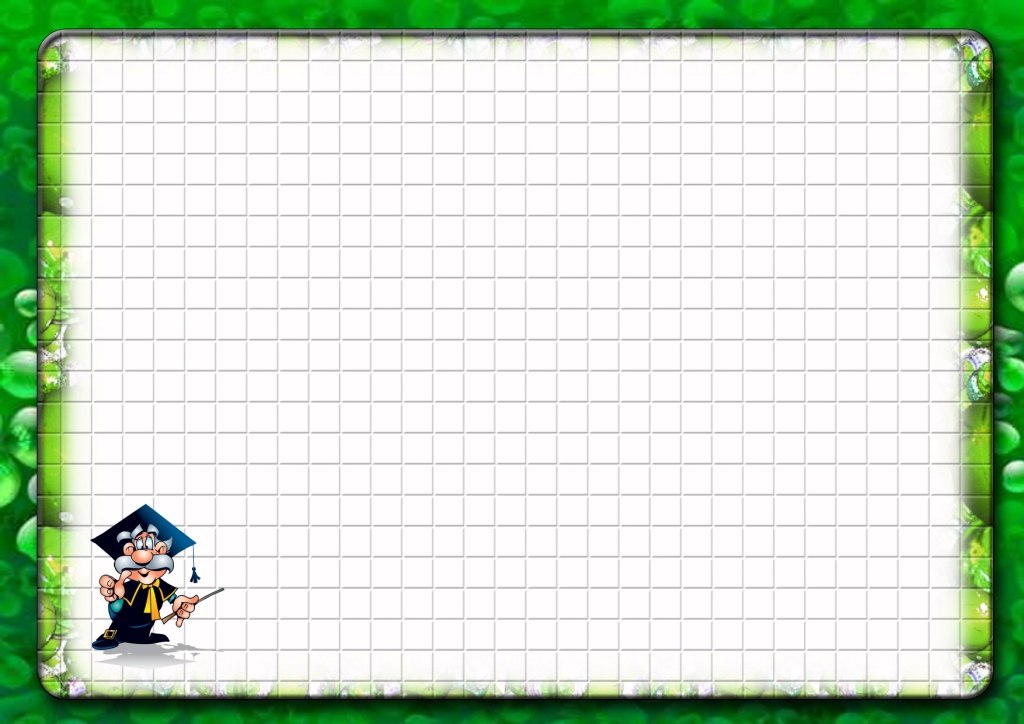 В будке живет,  кости грызет. Лает и кусается – как называется?
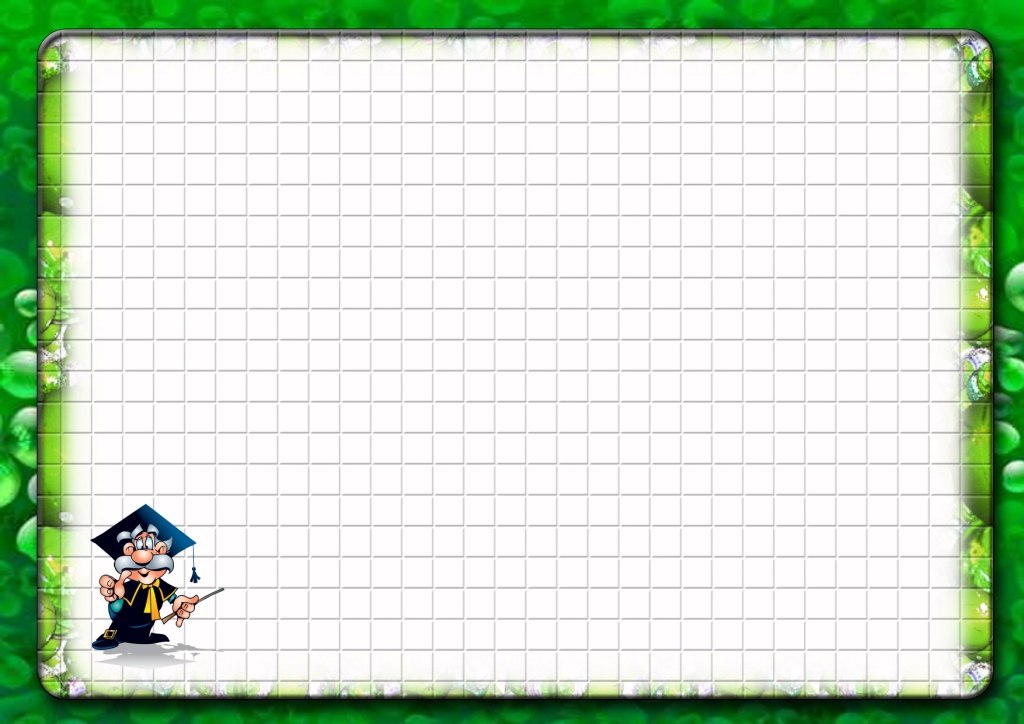 Носик круглый, пятачком, им в земле удобно рыться, Хвостик маленький крючком. Вместо туфелек — копытца
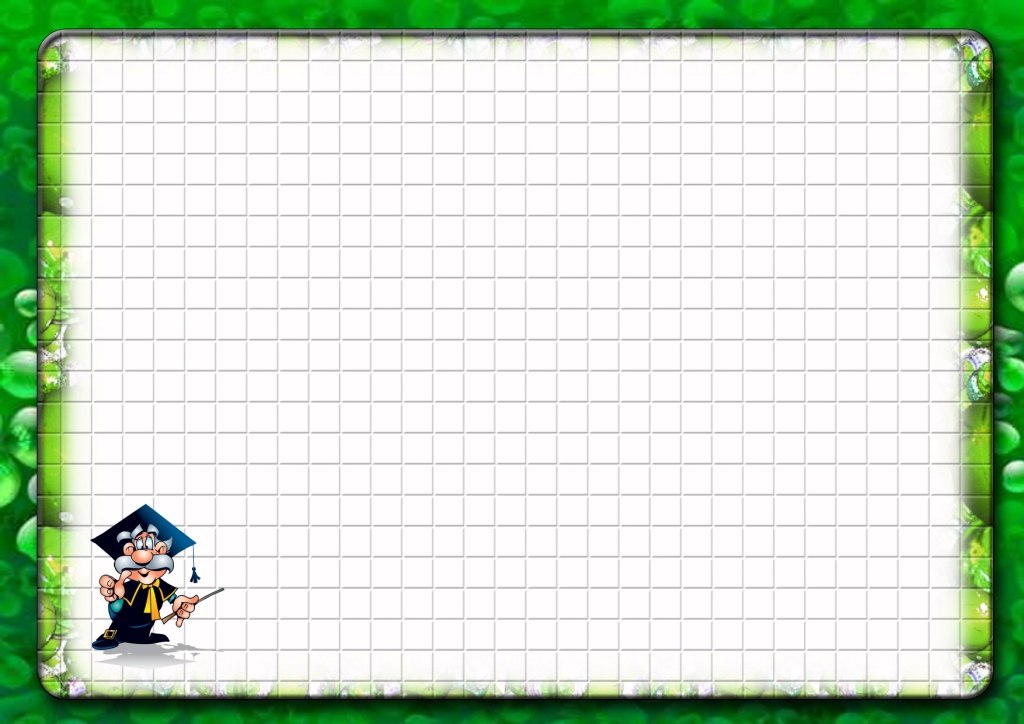 Это кто? Бородка, рожки. У неё в копытцах ножки.Хитрые блестят глаза И зовут её… (коза!)
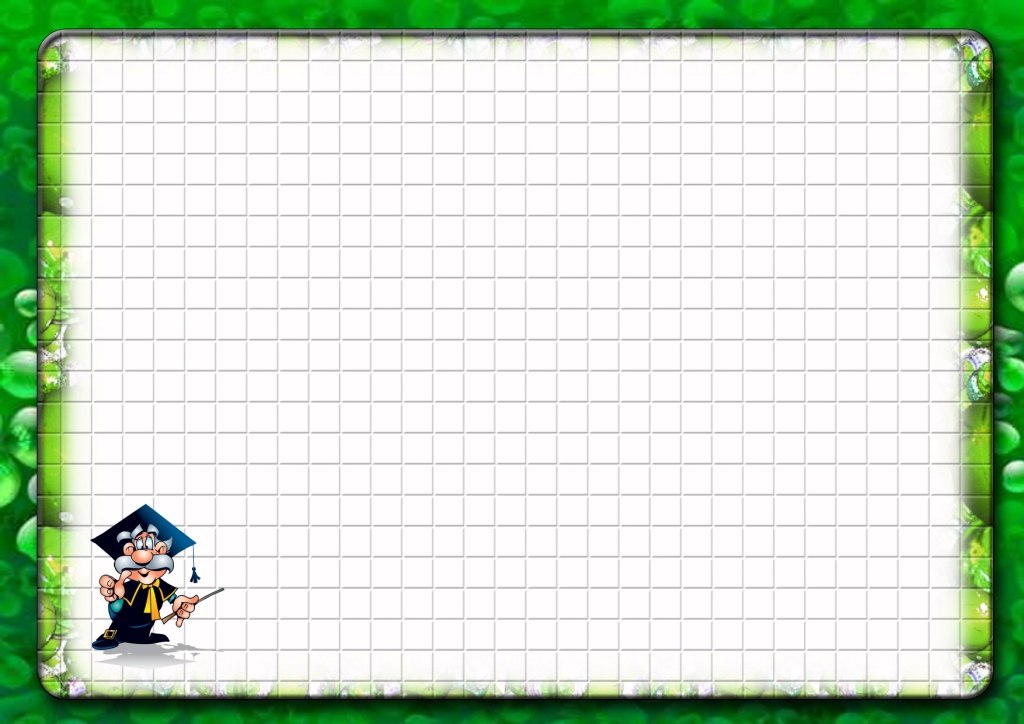 Угадать её легко. Чтобы было молоко,в поле щиплет травку снова.Кто мычит, скажи? … (корова.)
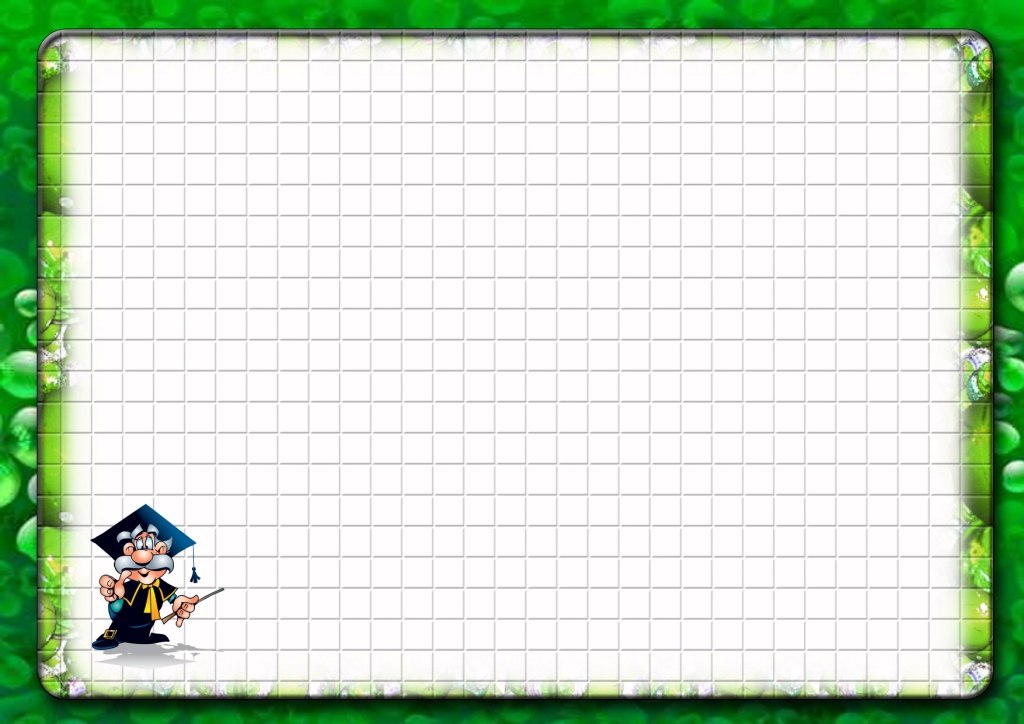 Быстрее ветра я скачу, ''Цок-цок,'' – копытами стучу,Я громко ''иго-го'' кричу, Садись на спину – прокачу!
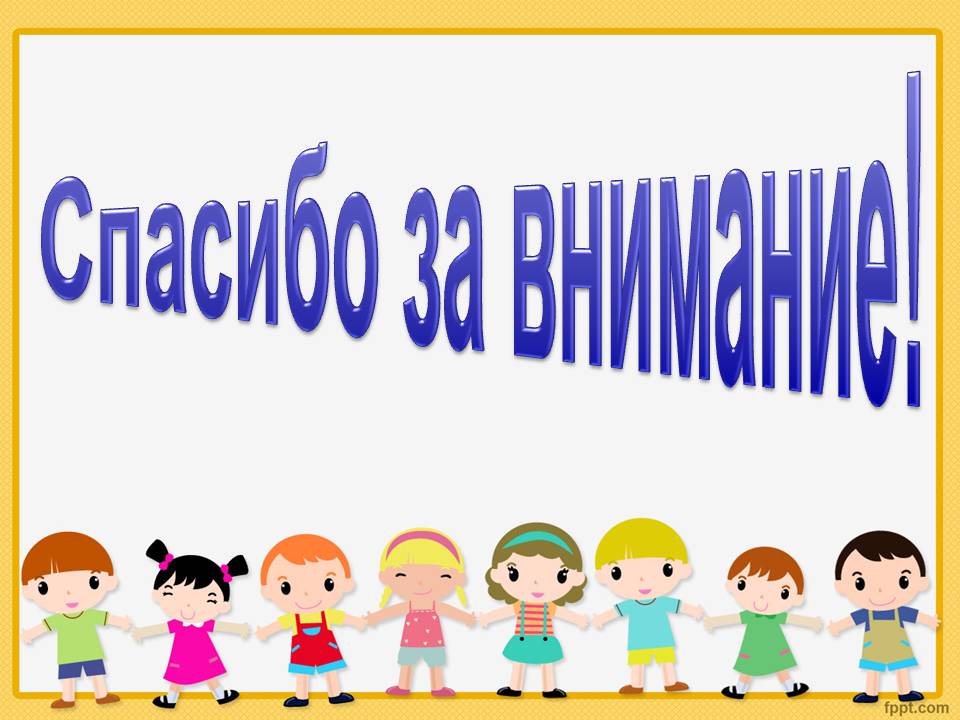